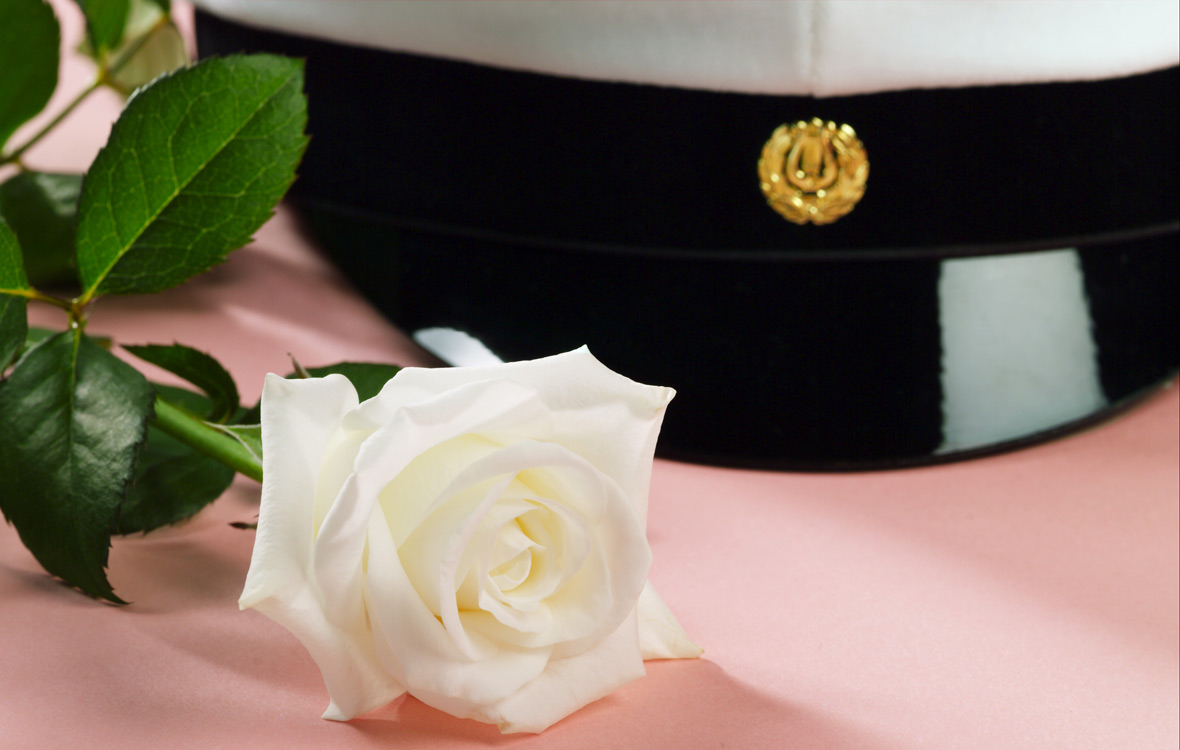 ABI-INFO
abiturienteille 23.1.2024
Abi-infot Rellussa
opojen info kakkosille keväällä
tutkinnon rakenne ja ilmoittautumien
rehtorin info abeille syksyllä
kokeen käytännön järjestelyt ja viimeisimmät ohjeistukset ja tilannepäivitykset
materiaali jaetaan opiskelijoille linkkinä ja se löytyy myös Wilman pysyvistä tiedotteista ja kotisivuilta
rehtorin info abeille tammikuussa
kokeen käytännön järjestelyt ja viimeisimmät ohjeistukset ja tilannepäivitykset
KEVÄÄN 2025 KOEPÄIVÄT
AIKATAULUT
ti 12.3.	äidinkieli ja kirjallisuus (suomi ja ruotsi), lukutaidon koe  	ma 18.3.	vieras kieli, pitkä oppimäärä 
	suomi / ruotsi toisena kielenä ja kirjallisuus –koe			englanti
 							ranska
to 14.3.	vieras kieli, lyhyt oppimäärä   				espanja
	englanti  						saksa
	ranska  						venäjä
	espanja  
	saksa  					ke 20.3.	matematiikka, pitkä ja lyhyt oppimäärä
	venäjä  						
	italia  					pe 22.3.	uskonto, elämänkatsomustieto, yhteiskuntaoppi, kemia,
	portugali  						maantiede, terveystieto
	latina  
	saame					ma 25.3.	toinen kotimainen kieli, pitkä ja keskipitkä oppimäärä
 
pe 15.3.	äidinkieli ja kirjallisuus (suomi ja ruotsi), kirjoitustaidon koe	ke 27.3. 	psykologia, filosofia, historia, fysiikka, biologia
Rellussa YO-kirjoitukset LIIKUNTASALISSA JA LUOKISSA 355-357
Tarjottimet, Rellu-kassit tietokoneille sekä tieto päivän kirjoituspaikasta A-portaikon aulassa 
Hae tarjotin ja Rellu-kassi, katso päivän koetilasi, mene lokerollesi…
…jätä ulkovaatteet sekä kaikki muu ylimääräinen tavara lokeroosi
Kirjoitustilaan mukaan
henkilötodistus ja kynä
mahdolliset lääkkeet 
kassissa tietokone, laturi, langalliset kuulokkeet ja langallinen hiiri 
muista tarvittaessa adapteri (kone täytyy kytkeä langalliseen nettiin)
Kirjoitustilaan kutsuminen
Liikuntasalissa kirjoittavat kokelaat kutsutaan A-ovesta (Pyynikin kentän puoleisesta päädystä)
355-357 tilaan kokelaat kutsutaan ovesta 357
Kirjoitustilaan EI mukaan 
kännyköitä
kelloja/rannekkeita
Bluetooth-laitteita kuten älysormuksia
  
Nuuskan ja muiden päihteiden tuonti ja käyttö on kielletty
Missä ja miten?
Missä ja miten?
Ennen ensimmäistä koepäivää YO-tilassa järjestetään ns. katastrofiharjoitus/kuormitustesti pe 8.3. klo 13.15.  Sinne voi tulla testaamaan oman koneen kanssa kokeeseen kirjautumista. Ei pakollinen, mutta suositeltava.
Ole kirjoituspäivänä paikalla hyvissä ajoin, 45 min ennen kokeen alkua (klo 8.15)
Eväistä
Ohjeita ylppäreihin…
pakkaa evääsi helposti tarkastettavalla tavalla, valmiiksi teipattuina, rasiat avoimina
mitään paperia/informaatiota ei saa tuoda saliin, joten vältä käärepapereissa tekstiä sisältäviä pakkauksia
vältä rapisevia ja hankalasti esille otettavia eväspakkauksia.
Kun istut paikallasi …
Ohjeita ylppäreihin…
Kokelaat kutsutaan saliin aulasta 2. tai 3. kerroksessa
Kiinnitä verkko- ja sähköjohdot sekä kuulokkeet koneeseen
Käynnistä tietokoneesi USB-muistilta ja tee äänitesti
Syötä etu- ja sukunimesi sekä henkilötunnuksesi koejärjestelmään
Valitse oikea koe ja oikea kieli
Odota, että valvoja tulee vahvistamaan kirjautumisesi
Laita esipainettuihin luonnospapereihin kokelasnumero, nimikirjoitus ja nimen selvennys (täydellinen nimi). Mutta et saa tehdä papereihin muistiinpanoja ennen kokeen alkua!
Odota kokeen alkua
valvojat eivät saa neuvoa koeympäristön käytössä 
valvojat antavat ohjeita ainoastaan järjestelmän häiriötilanteissa
koevilppi, häirintä tai järjestysrikkomus koetilanteessa voi johtaa rikosilmoituksen lisäksi koko tutkintokerran ja hylkäämiseen ja kieltoon osallistua seuraavan tutkintokerran kokeisiin
Vastaa suoraan kysymysten vastauskenttiin. 
Koejärjestelmä tallentaa vastauksesi automaattisesti. 

Voit tehdä muistiinpanoja ja luonnostella vastaustasi järjestelmän ohjelmilla ja sovelluksilla. Tallenna ohjelmilla ja sovelluksilla tekemäsi tiedostot säännöllisesti, jotta ne varmuuskopioidaan palvelimelle (itse koevastaus tallentuu automaattisesti koko ajan). 

Tyhjennä kaikki vastauskentät, joihin ei ole tarkoitus tulla arvioitavaa vastausta.

Et saa suurentaa vastauksia sisältävien ikkunoiden kirjasinkokoa, jos sinulla ei ole siihen etukäteen myönnettyä erityisjärjestelypäätöstä.
Keskeiset tiedot YTL:n sivuilta
Tietoa kokelaille -sivusto
Koetilaisuuden kulku TÄMÄ ON TÄRKEÄ TOIMINTAOHJE!

Ylioppilaskokeeseen voit osallistua suoritettuasi kaikki ko. aineen pakolliset kurssit – kysymykset kattavat pakolliset ja valtakunnalliset syventävät kurssit
2021 aloittaneilla kirjoittajilla on erilainen tutkinnon rakenne kuin 2022 aloittaneilla
Pyydä apua valvojalta viittaamalla, jos
Viittaa valvoja välittömästi paikalle, jos
huomaat tekeväsi väärää koetta
et saa ääniä kuulumaan kuulokkeista
et häiriön takia kuullut kuullunymmärtämistehtävän äänitettä
järjestelmä ilmoittaa, että verkkoyhteys katkeaa, eikä verkkoyhteys palaa välittömästi
koneesi lakkaa toimimasta tai kohtaat muita ongelmia tai häiriöitä
kun sinun täytyy päästä vessaan

Vaikka koneesi jouduttaisiin ongelmatilanteissa käynnistämään uudelleen tai vaihtamaan, voit jatkaa suoritusta siitä mihin jäit.
Salista poistuminen
aikaisintaan klo 12.00
kokeen suorittaminen päättyy viimeistään 6 tuntia kokeen alkamisesta (paitsi YTL:n myöntämät 1-2 tunnin lisäajat)

tarkista ennen kokeen päättämistä, että olet vastannut kokeen jokaiseen tarvittavaan osioon 

tarkista, että ne vastauskentät, joihin et halua vastata, ovat täysin tyhjiä

muista ennen koneen sulkemista päättää koe

muista kirjoittaa nimi ja kokelasnumero palauttamiisi papereihin
Jos sairastut, ota yhteyttä rehtoriin
Ohjeita ylppäreihin…
ilmoita sairaudesta välittömästi rehtorille, kellonajalla ei väliä
puh.   rehtori 	040 806 4235 
				040 739 9049
            toimisto	040 806 3897                          040 156 1929
		
koulu pyrkii mahdollisuuksien mukaan järjestämään koetilaisuuden erityisjärjestelyin koululla/kotona/sairaalassa
hanki ehdottomasti lääkärintodistus, joka on päivätty koepäivälle
Erikoistilanteet
Ohjeita ylppäreihin…
Jos myöhästyt, ilmoittaudut suoraan rehtorille tai lukion toimistoon.

Kokeen aloituksesta myöhästynyt opiskelija voidaan päästää koetilaisuuteen myöhässä vain YTL:n luvalla rehtorin soitettua lautakuntaan.

Myöhästymisen vuoksi opiskelija ei saa lisäaikaa. 

Jos tarvitset lääketieteellisestä syystä tietynlaisen paikan salissa, ilmoita asiasta lukiosihteerille HETI!

LUKI-lausunnot / ERITYISJÄRJESTELY hakemukset oltava jo  tehtynä kevään kirjoituksia ajatellen

Jos elämäntilanteesi on kirjoitusten aikana poikkeuksellisesti erittäin vaikea, ole yhteydessä rehtoriin.
Tulokset
Opettajien tekemän alustavan arvioinnin pisteet näkyvät Wilmassa heti, kun koesuoritukset lähetetään YTL:ään (1-2 viikon kuluessa)
Kevään 2024 ylioppilastutkinnon tulokset lähetetään lukioille 14.5.2024.
 Tulokset ja kokelaan arvostellut koesuoritukset annetaan kokelaalle ja alle 18-vuotiaan kokelaan huoltajalle nähtäväksi Oma Opintopolku -verkkopalvelussa 15.5.2024 alkaen.
 Julkaisemisen yhteydessä tulokset luovutetaan myös korkeakoulujen yhteisvalinnan käyttöön. Ajankohdat ovat alustavia ja muutokset niihin mahdollisia.
Ohje oikaisuvaatimuksen laatimiseen ylioppilastutkintolautakunnalle
Ylioppilastutkintolautakunnan päätökseen, jolla koesuoritus on arvosteltu, saa vaatia lautakunnalta oikaisua. Oikaisuvaatimuksen voi tehdä kokelas tai alle 18-vuotiaan kokelaan huoltaja.
Oikaisuvaatimus on toimitettava lautakuntaan 14 päivän kuluessa siitä ajankohdasta, jolloin kokeeseen osallistuneella kokelaalla on ollut tilaisuus saada tieto arvostelun tuloksesta. 
Kokelas voi katsella omia koesuorituksiaan erillisestä verkkopalvelusta siitä päivästä lähtien, jolloin lautakunta lähettää tutkintotulokset lukioihin. Kokelas näkee sensorin ja opettajan arvostelumerkinnät. 
Kokelas selvittää itse suoritustensa arvosteluperusteet vertaamalla suoritustaan lopullisiin hyvän vastauksen piirteisiin. Lopulliset arvosteluperusteet julkaistaan YTL:n sivuilla samana päivänä tutkintotulosten kanssa. Tarvittaessa kokelas voi pyytää opettajalta apua suoritusten ja niiden arvostelun tarkastelussa. 
Oikaisuvaatimuksesta tulee ilmetä, mitä kokeen osaa vaatimus koskee ja millä tavalla kyseistä kohtaa koskeva arvostelupäätös tulisi 
     oikaista, eli missä kohtaa arvioinnissa on tapahtunut virhe sekä perusteet, joilla oikaisua vaaditaan.
Arvostelijat tarkistavat, onko lautakunnan alkuperäinen arvostelu suoritettu asianomaisen aineen arvosteluperusteiden mukaisesti. Jos arvostelussa ei ole tapahtunut virhettä, arvostelua ei muuteta. Jos virhe on tapahtunut, se korjataan. Oikaisumenettely ei johda alkuperäistä arvosanaa heikompaan arvosanaan eikä alempaan kokonaispistemäärään.
YTL perii oikaisuvaatimuksesta maksun.  
Tarkemmat ohjeet ylioppilastutkintolautakunnan sivuilla
Oikaisuvaatimuksen tekeminen
Oikaisuvaatimus tehdään ensisijaisesti verkkopalvelussa osoitteessa kokelas.ylioppilastutkinto.fi. 
Kirjaudu palveluun
omilla pankkitunnuksillasi tai
mobiilivarmenteella.
Täytä oikaisuvaatimuslomake. Lomakkeeseen ei voi liittää liitetiedostoja.
Oikaisuvaatimuksessa pitää kertoa
mitä kokeen tehtävää, tehtäviä tai muuta osaa arvostelusta vaatimus koskee
millä tavalla arvostelua tulisi oikaista sekä
perustelut, joilla vaadit oikaisua.
Kun lomake on täytetty, siirry maksamaan verkkopankissa.
Maksamisen jälkeen siirry takaisin oikaisuvaatimuslomakkeeseen. Saat näytölle kuittauksen oikaisuvaatimuksen lähettämisestä.
Oikaisuvaatimuksiin liittyvissä ongelmatilanteissa ole yhteydessä lautakuntaan.
Oikaisuvaatimuksen voi myös lähettää kirjattuna kirjeenä, salatulla sähköpostilla tai vastaavalla turvallisella tavalla. Tarvittaessa ota yhteyttä osoitteeseen lautakunta@ylioppilastutkinto.fi.
Opintojen päättäminen Rellussa
Lukion oppimäärä 150 opintopistettä täytyy olla suoritettuna huhtikuun loppuun mennessä. Valtakunnallisia syventäviä tulee olla suoritettuna vähintään 20 opintopistettä.
Oppivelvollisuuskannettavien sekä niiden virtalähteiden palautus keväällä 2024 
Palautuksen yhteydessä palauttajalla on oltava viivakoodillinen henkilöllisyystodistus palautuksen kuittaamiseksi. 
Laitteissa ei saa olla tarroja tai muita niihin kuulumattomia merkintöjä. ICT-tuki tarkastaa laitteen päällisin puolin palautushetkellä. 
Rellun palautusajat (Kirjasto 216 varattu):  
ti 2.4. klo 12–14 
ke 3.4. klo 9–11 
to 4.4. klo 12–14 
pe 5.4. klo 9–11 
ti 28.5. klo 12–14 
ke 29.5. klo 9–11
Uusinnat
hyväksytyn kokeen saa uusia ilman rajoitusta
hylätyn kokeen saa uusia kolme kertaa (tutkinnon sisällä) 
Ylioppilastutkinnon suorittanut henkilö voi uusia hylättyä koetta rajoituksetta
Uusintoihin ilmoittautuminen
lukiossa opiskelevat normaalisti Wilman kautta
valmistuneet sähköpostilla lyseon.lukio@tampere.fi
Valmistuneen ilmoittautuminen YO-uusintaan
Ohje ilmoittautumisesta tulee koulun kotisivuille toukokuussa kevään 2024 
yo-tulosten saapumisen jälkeen:
”Ilmoittautuminen  syksyn 2024 ylioppilastutkintoon on käynnissä” …. (päivämäärät)
Ilmoittautuminen tapahtuu sähköpostilla osoitteeseen lyseon.lukio@tampere.fi
Kirjoita viestiin
yhteystietosi: nimi, osoite, sähköposti ja puhelinnumero, josta sinut tavoittaa parhaiten
tarkat tiedot kokeista, joihin osallistut: aine ja taso
Ilmoittautumistiedot tulee lähettää viimeistään (5.6.) Saat vastausviestin, kun ilmoittautumisesi on käsitelty.
Tilanpuutteen vuoksi voimme ottaa yo-kokeisiin vain Rellusta valmistuneita ylioppilaita. Rellun nykyiset opiskelijat hoitavat ilmoittautumisensa Wilman kautta.
Laskut yo-kokeista lähetetään kesäkuun aikana.
Penkkarit  8.2.2024
Abigaala monitoimitilassa klo 9 
Abit syövät välittömästi abigaalan jälkeen klo 10:30 (po eväillä) 
11:30 ruokailuun merkityt syövät klo 11:00 
11:50 ruokailuun merkityt syövät klo 11:30 
 rekkojen lähetys 11.45 (oltava Särkänniemessä klo 12)
Penkkariajelu to 8.2.  13-14 Hämeenpuistossa
Muistakaa, että penkkarit ovat koulun juhlatoimintaa ja näin olen kaikki koulun säännöt ovat voimassa myös tuona päivänä. Päihteitä ei sallita ja ne takavarikoidaan, jos niitä havaitaan. 
Rekat täytetään ja lähtevät matkaan Pyynikintiellä (koulun edessä)
Pyynikintien sekä Kisakentänkadun liikenne pysäytetty
Nyssen liikenne ohjataan pois Pyynikintieltä
PENKKARIAJOJEN YLEINEN OHJEISTUS
Kuorma-autojen kokoontuminen klo 12 Särkänniemen alaparkissa, Laiturikatu 12. 
Poliisi tarkastaa kaikkien ajoneuvojen turvallisuuden.
Jokaisessa ajoneuvossa on oltava yksi valvoja. Onko nämä Rellussa valittu? Nimi ja puhelinnumero tietoon abien vastaavalle ro:lle Pirkkoliisa Uusihaarolle 
Ajoreitti: Laiturikatu (Särkänniemen alaparkki) – Paasikivenkatu – Näsijärvenkatu - Hämeenpuisto etelään – Eteläpuisto - Hämeenpuisto pohjoiseen - Näsijärvenkatu - Hämeenpuisto etelään - Eteläpuisto - Hämeenpuisto pohjoiseen
Hämeenpuisto kierretään siis kahteen kertaan, jonka jälkeen autot palaavat kouluille omia reittejään.
Moro kuvaa penkkarijulisteet Metson kohdalla. Kuvat otetaan Metson suuntaan puiston puolelta.
Penkkariautojen pääjulisteet/kilpailujulisteet tulee kiinnittää ajoneuvojen vasemmalle puolelle.
Karamellien heittely on sallittu Hämeenpuistossa vain puiston puolelle ja riittävän etäälle niin, etteivät ne putoa ajotielle. Muualla karamellien heittely on sallittu vain ajokaistan puoleiselle jalkakäytävälle ja riittävän etäälle. Rinnakkaiselle ajoradalle karamellien heittely on kielletty. 
Penkkariautot kulkevat osalla reittiä raitiotien ajolankojen alla. Ajolangoissa kulkeva jännite on hengenvaarallinen, joten rekoissa ylöspäin kurottaminen käsin tai apuvälinein on ehdottomasti kiellettyä.
Voimia valmistautumiseen ja menestystä kokeisiin
